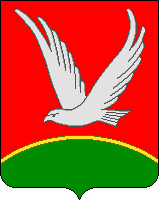 Бюджет для граждан

Азнакаевский муниципальный район
Республики Татарстан
за 2019 г.
Показатели, характеризующие
Азнакаевский муниципальный район
Площадь: 2 143 км2
Население: 61 069 чел.
1
 муниципальный район 
Азнакаевский муниципальный район
2 
городских поселения
г. Азнакаево,
пгт. Актюбинский
26
 сельских поселений
Агерзинское СП, Алькеевское СП, Асеевское СП, Балтачевское СП, Бирючевское СП, Вахитовское СП, Верхнестярлинское СП, Ильбяковское СП, Какре-Елгинское СП, Карамалинское СП, Мальбагушское СП, Масягутовское СП, Микулинское СП, 
Сапеевское СП, Сарлинское СП, Сухояшское СП, 
Татарско-Шуганское СП, Тойкинское СП, Тумутукское СП, 
Уразаевское СП, Урманаевское СП, Урсаевское СП, Учаллинское СП, Чалпинское СП, Чемодуровское СП, Чубар-Абдулловское СП
Итоги социально-экономического развития 
Азнакаевского муниципального района за 2019 год
Программно-целевые расходы консолидированного бюджета
Азнакаевского муниципального района
(тыс. рублей)
План 
2019 год
Факт 
2019 год
1 648 303,9
Доходы
1 673 159,7
Расходы
1 744 808,5
1 684 864,9
Профицит + / 
Дефицит -
- 96 504,7
- 11 705,2
Программно-целевые расходы
1 399 545,9
1 347 857,5
Доля программно-целевых расходов
80,2%
80,0%
Расходы социально-культурный сфере
1 376 473,9
1 325 501,6
Доля социально-культурный сфере
78,9%
78,7%
Расходная часть консолидированного бюджета
Азнакаевского муниципального района
(тыс. рублей)
Наименование раздела
2019 год 
план
2019 год 
факт
Доля, %
Общегосударственные вопросы
191 484,4
187 560,3
11,1
Национальная оборона
2 678,6
2 678,6
0,2
Национальная безопасность
5 389,5
5 087,9
0,3
Национальная экономика
61 394,1
60 116,7
3,6
Жилищно-коммунальное хозяйство
101 364,1
97 912,5
5,8
Охрана окружающей среды
4 969,0
4 952,4
0,3
Образование
1 112 086,7
1 074 033,6
63,7
Культура, кинематография
161 517,1
158 825,8
9,4
Здравоохранение
946,3
946,3
0,1
Социальная политика
59 371,4
49 465,5
2,9
Физическая культура и спорт
42 552,4
42 230,4
2,5
Межбюджетные трансферты
1 054,9
1 054,9
0,1
Итого расходов
1 744 808,5
1 684 864,9
100,0